DANA POINT | NIGUEL SHORES23931 Tasman Bay
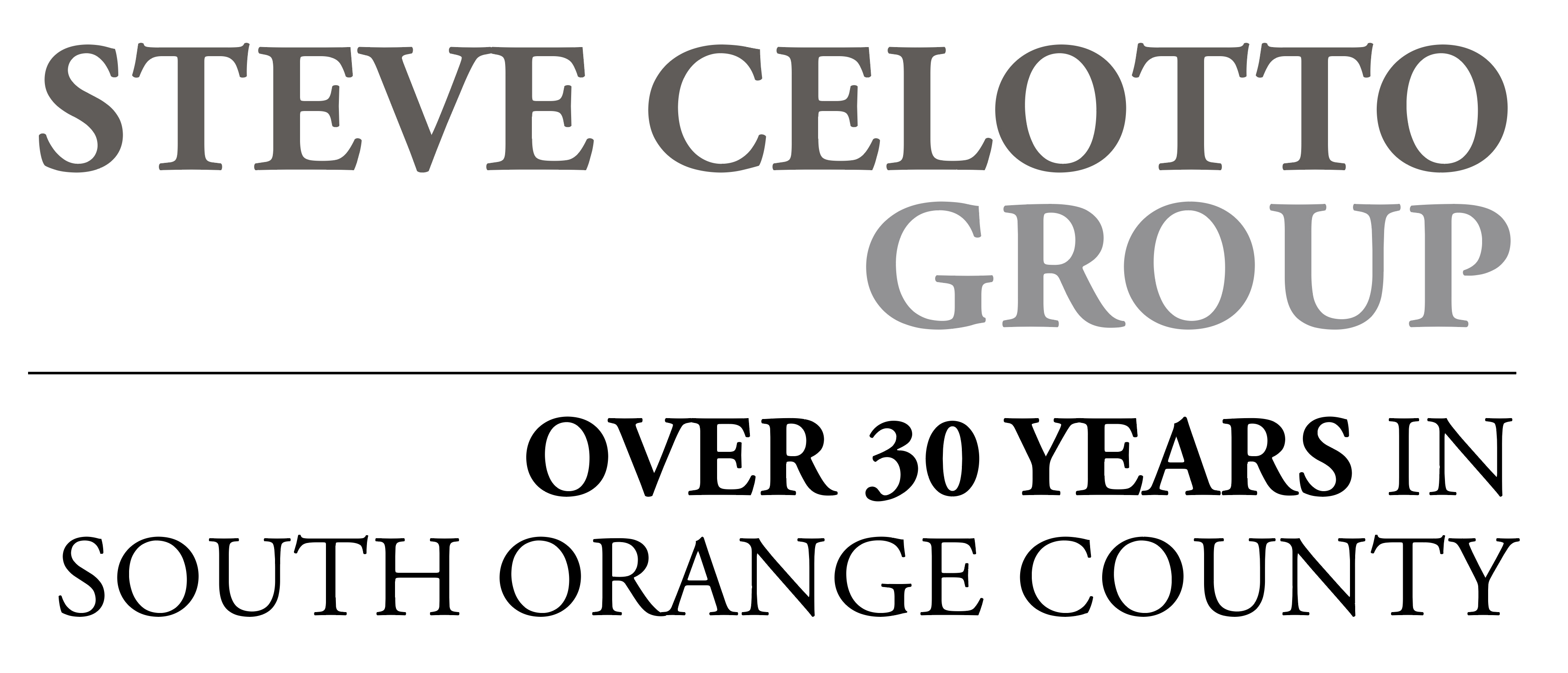 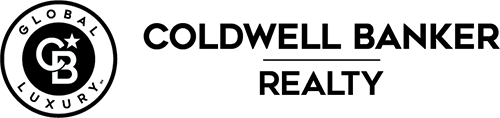 ___________________________________________________________________________________________

UPDATED TO PERFECTION
ALL Following Features Renovated or Replaced (2017 Forward)

House was taken down to the studs and in some rooms down to the wood uprights
Every interior and exterior wall has been stuccoed/plastered/dry walled
Exterior insulation
Custom paint and finishes throughout
Custom kitchen cabinetry
1 ¾ inch quartz counter tops in kitchen
Remodeled bathrooms with custom cabinetry + Kohler fixtures and accessories
1 ¾ inch thick marble vanity tops in bathrooms
Heat fans in both bathrooms
Flat roofs
Doors and windows
Front door
Interior doors with custom hardware
Rain gutters
Epoxy garage floor
Garage door
Fireplace
Can lights in every room
Custom in-ceiling wireless speaker system with outdoor speakers
COMPLETELY PRIVATE, RESORT-LIKE POOL/SPA BACK PATIO AND FRONT COURTYARD
Landscaping throughout – requires little irrigation
In-ground irrigation system
In-ground landscape lighting

PROPERTY DETAILS
Approximately 1,778 square feet (Per Appraiser)
4,950 Sq ft lot.
Three bedrooms
Two baths

GUARD GATED COMMUNITY 
WHICH INCLUDES:
Beach Bluff Park
Clubhouse
Tennis & Pickle Ball courts
Olympic size pool
Green belt trails throughout the community
New Ashford flooring throughout
Inside laundry room added
Vintage brand hardwood floor in all rooms except kitchen and bathrooms
Upgraded electrical, newer HVAC
Upgraded light fixtures inside and outside throughout
3 TVs: living room [60 inch HDTV built into the media cabinet], 2 bedrooms
Custom installed electric blinds in living room
Custom cabinetry and built-in wall beds in both bedrooms
Hardscape in front and back
Pool/Spa has been recently re-finished (2022)

KITCHEN OFFERS PROFESSIONAL-GRADE
STAINLESS STEEL APPLIANCES
Sub Zero Refrigerator
Wolf Range
Asko Dishwasher
U-Line Wine Fridge
Microwave